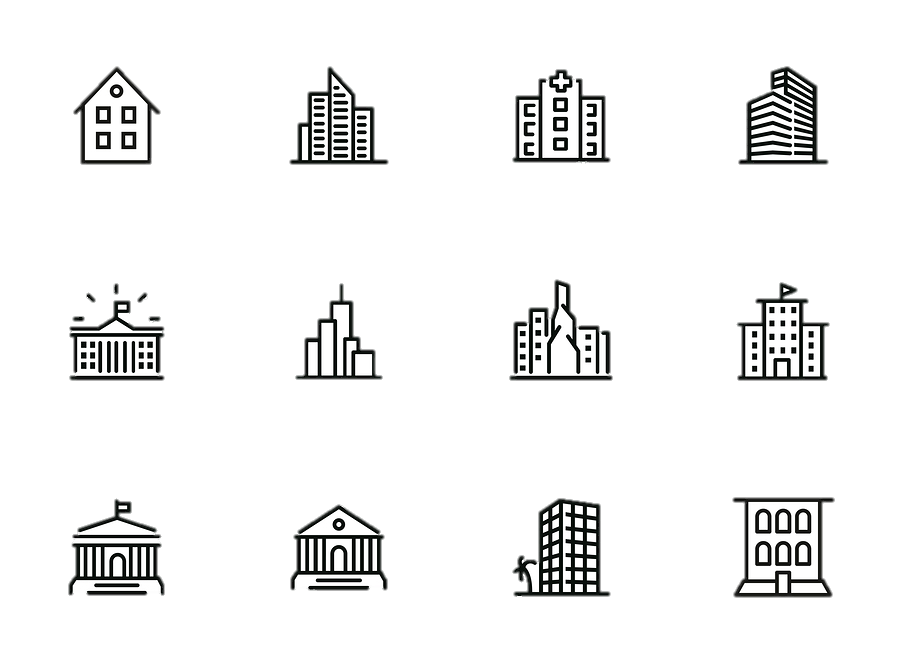 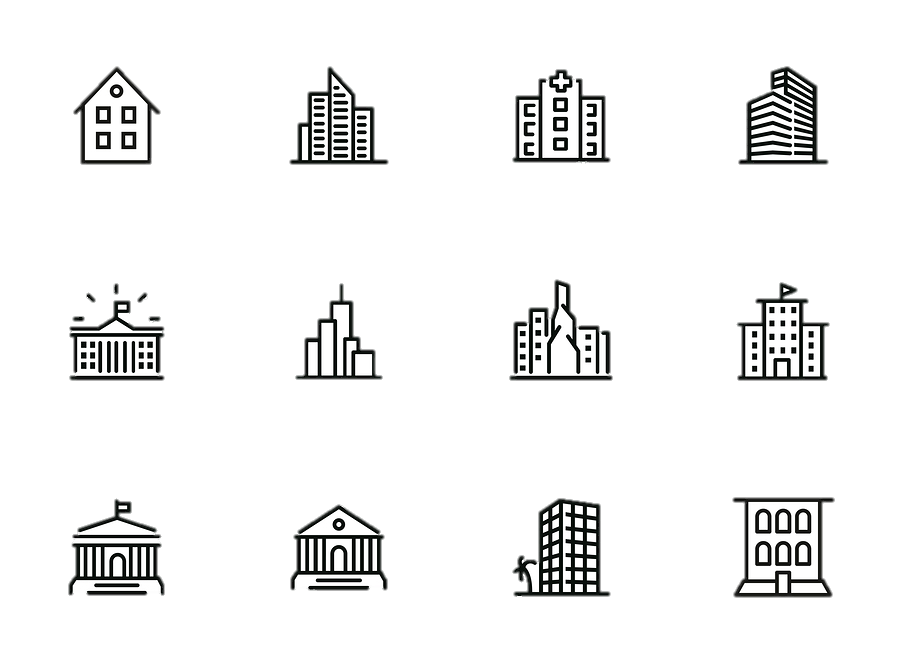 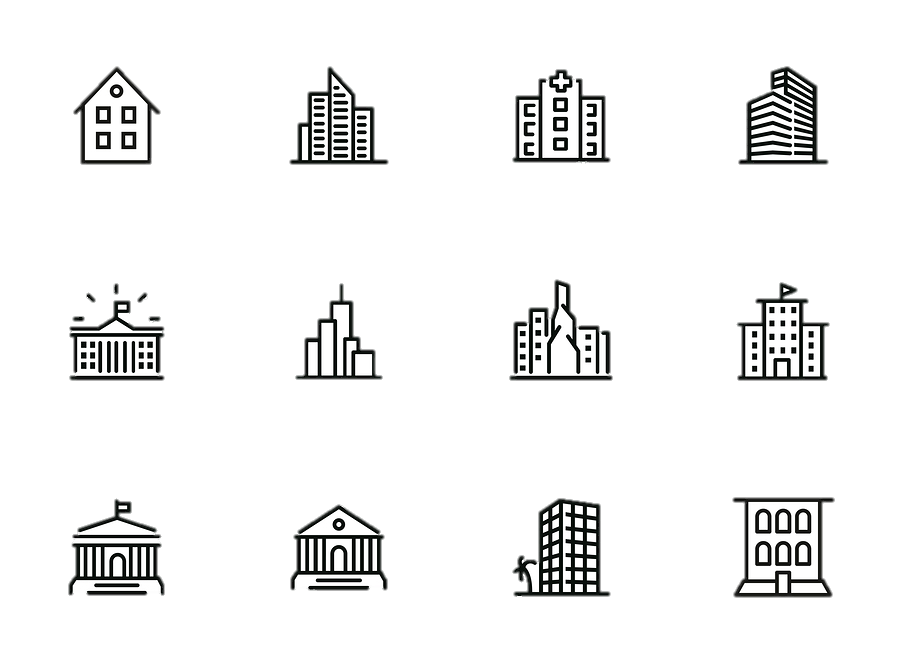 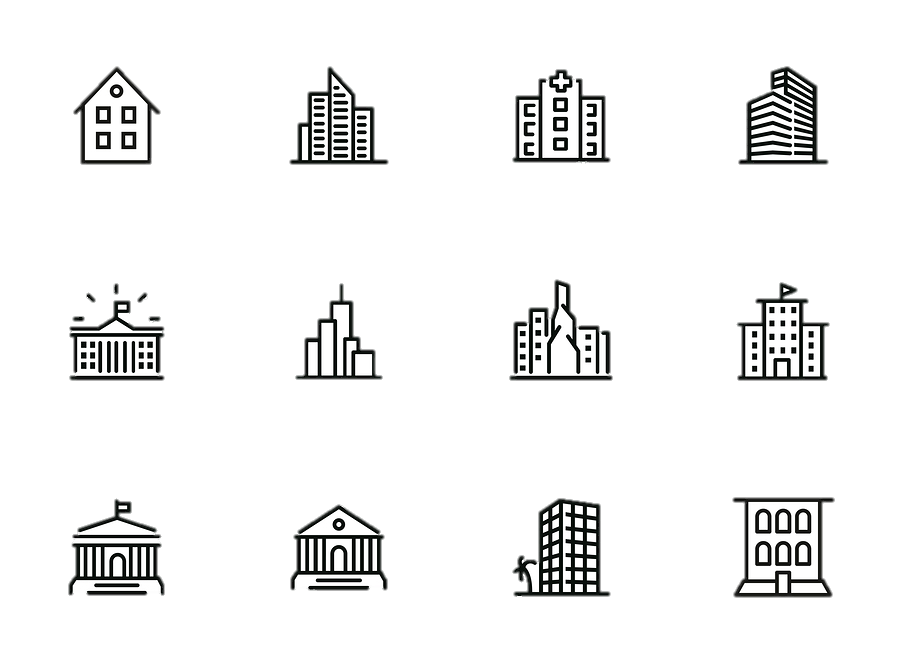 California Housing
Market Update
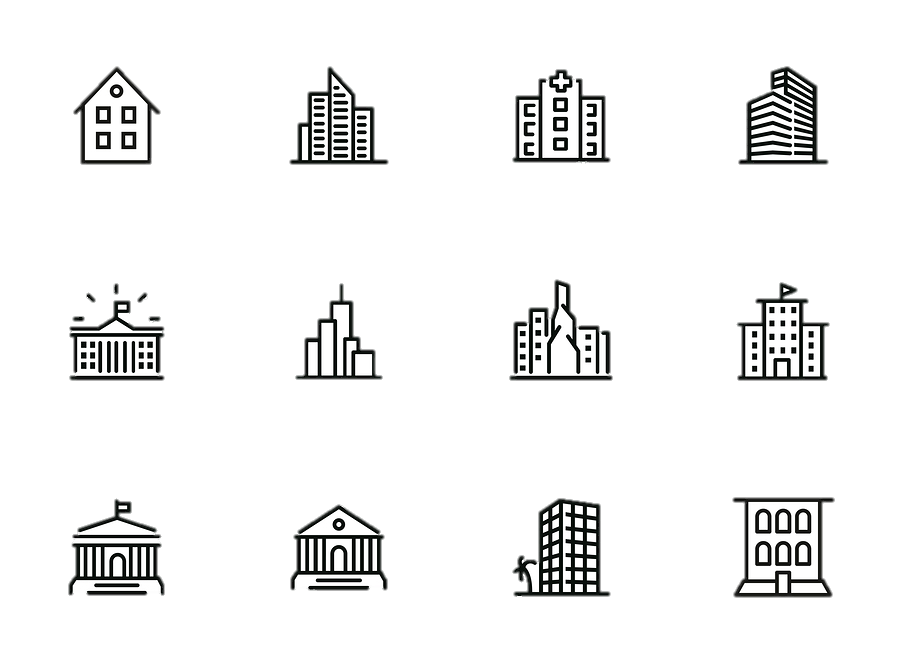 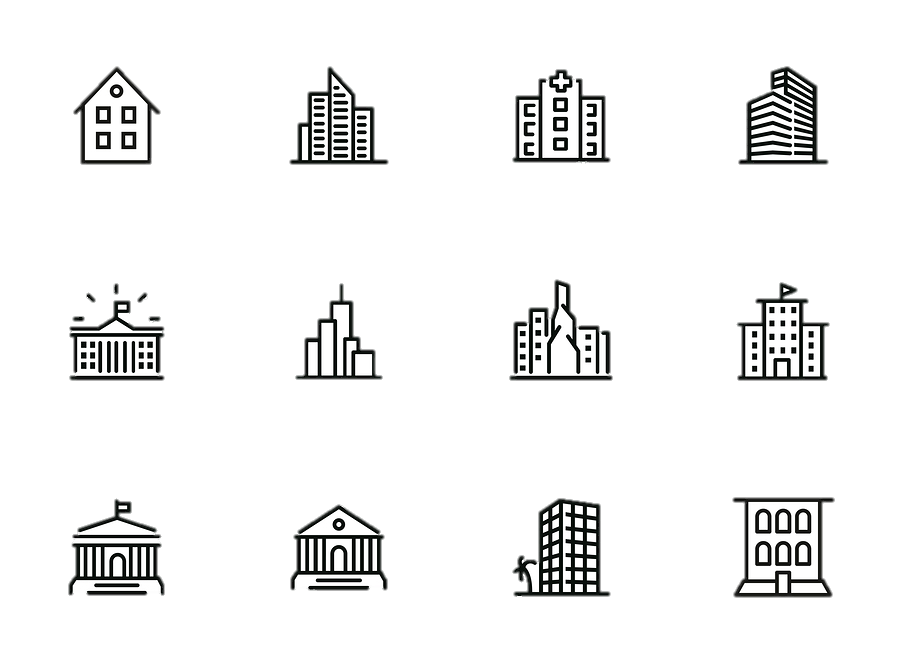 Monterey County Association of REALTORS®
June 24, 2021

Jordan G. Levine
VP & Chief Economist
California Association of REALTORS®
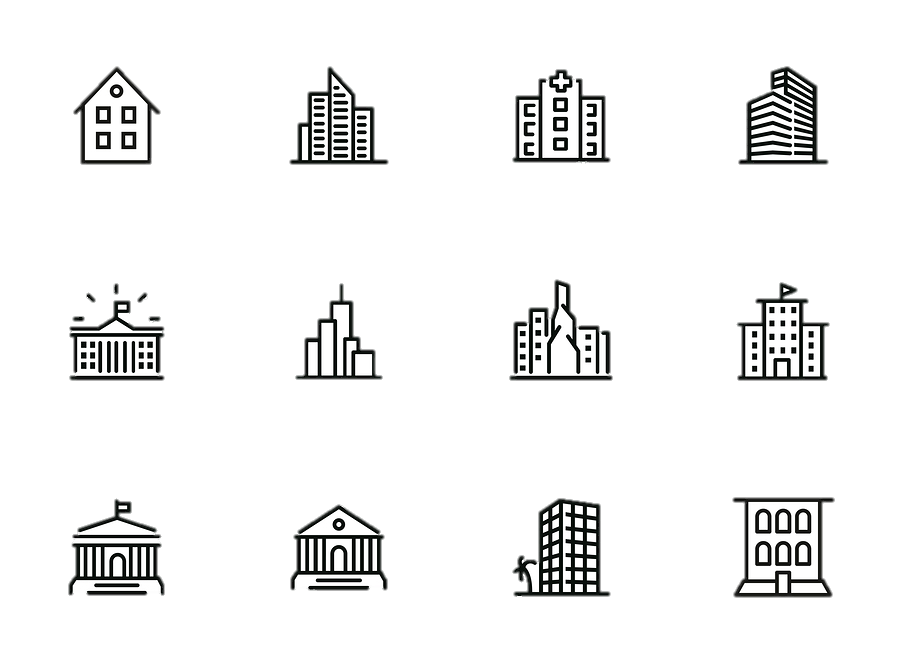 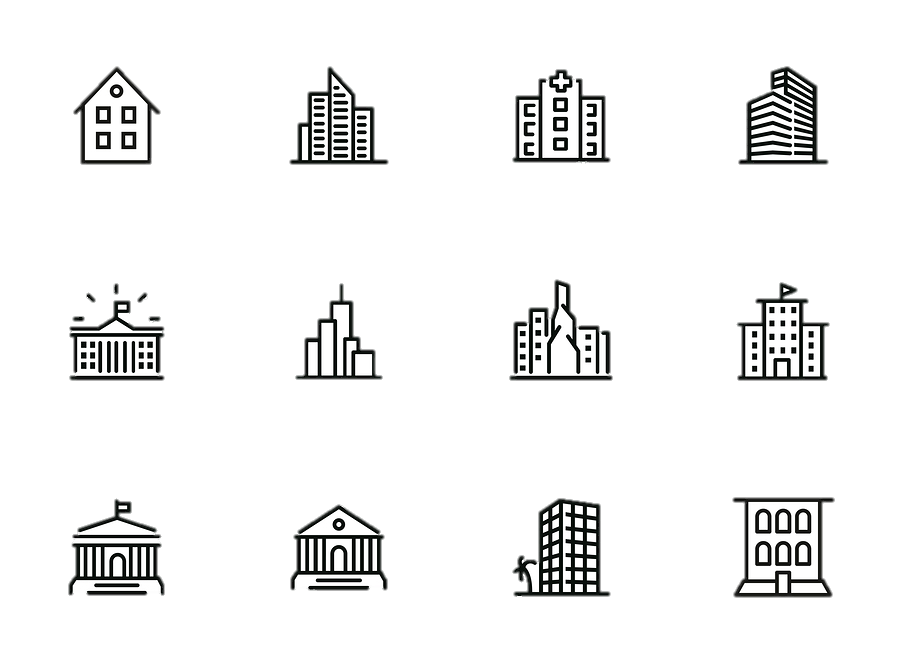 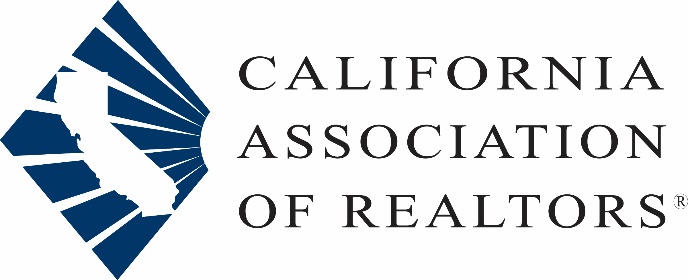 Overview
01
03
02
04
Rearview Very Encouraging
Things Going TOO Good?
Low Visibility Ahead
The Forecast
Lot to be optimistic about economically
Housing has still led the recovery up to now
Price growth was largely explained. Now?
What is our exposure and what is the risk?
Some very early signs of new listings popping up?
Fatigue highlights need to get serious on supply
Forecast still optimistic, but expect downshift
Supply/demand will respond & cool price growth
Hopefully…
page
2
Market Recap:
The Good News
Daily California COVID-19 trends are encouraging
39.8M Doses
57.3% received 1st shot
Close correlation between health numbers and jobs
A perfect storm for housing demand
Current: 2.93%
High income earners insulated
<10% of jobs lost were high wage
Home more important than ever
Need for more space (~120sq. ft.)
More job flexibility/less commuting
Permanent remote work for some
And let’s not forget…
Share of first-time buyers highest in 10 years…
Record low interest rates have been fueling the market and many first-time buyers took advantage of cheaper costs of borrowing during this year’s home buying season.  The share of first-time buyers reached the highest level in ten years this past summer, with nearly two of five homes being sold to buyers who purchased for the first time. This year’s spike could also be attributed to the fact that fewer homeowners (i.e. repeat buyers) have been putting their house up on the market and moving during the pandemic.
page
7
Q. Was the buyer a first-time buyer?
California housing market remains robust in May
May 2021
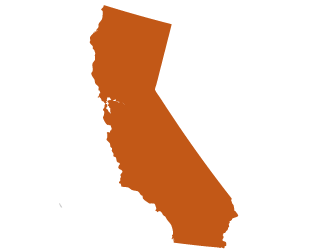 445,660
+34.6% YTD
Existing Home Sales
		% change
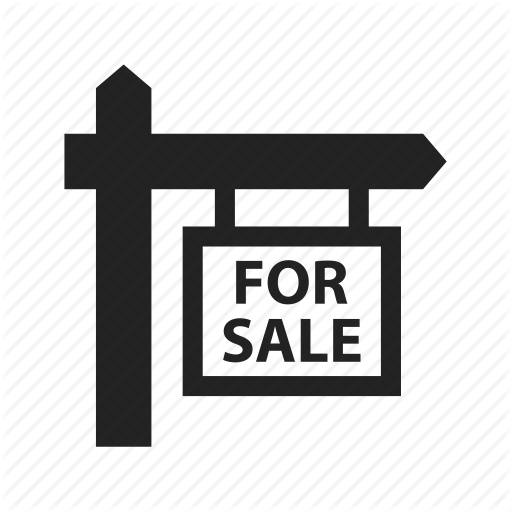 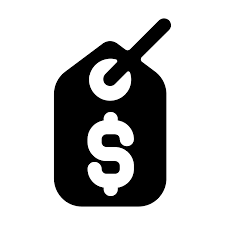 +86.7% YTY
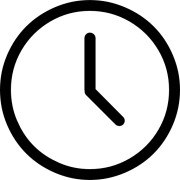 Price

$818,260
+39.1% Y2Y
Unsold Inventory Index

1.8 months
-58.1% Y2Y
Median Days on Market

7 days
-58.8% Y2Y
page
08
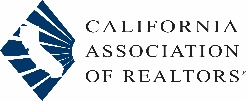 CALIFORNIA ASSOCIATION OF REALTORS®
Sales growing across the state, but especially along coast
page
9
Don’t give up on cities—homebuyers haven’t!
Some of the price growth is expensive homes
page
11
SERIES: Percent Change in Sales
SOURCE: CALIFORNIA ASSOCIATION OF REALTORS®
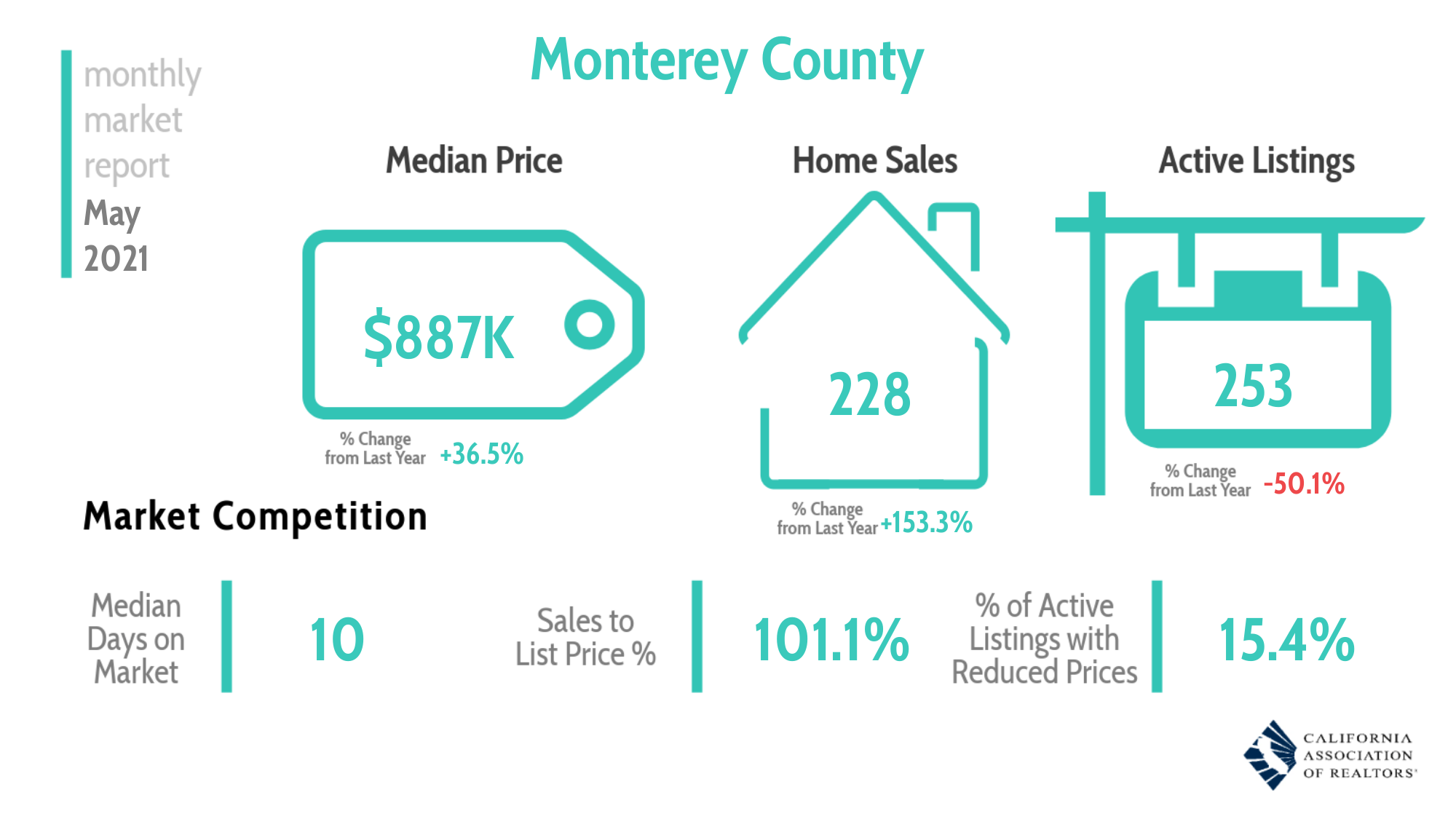 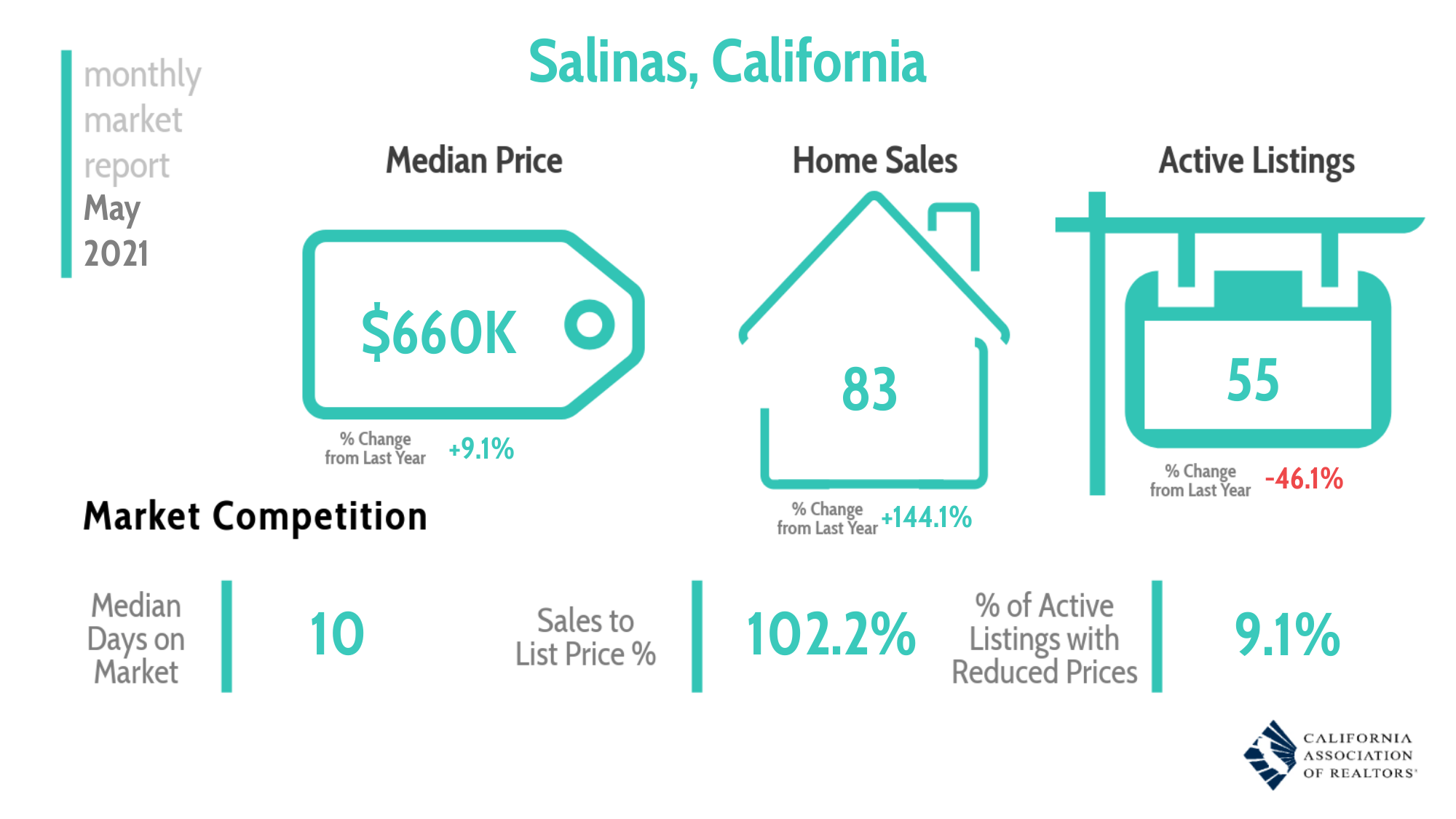 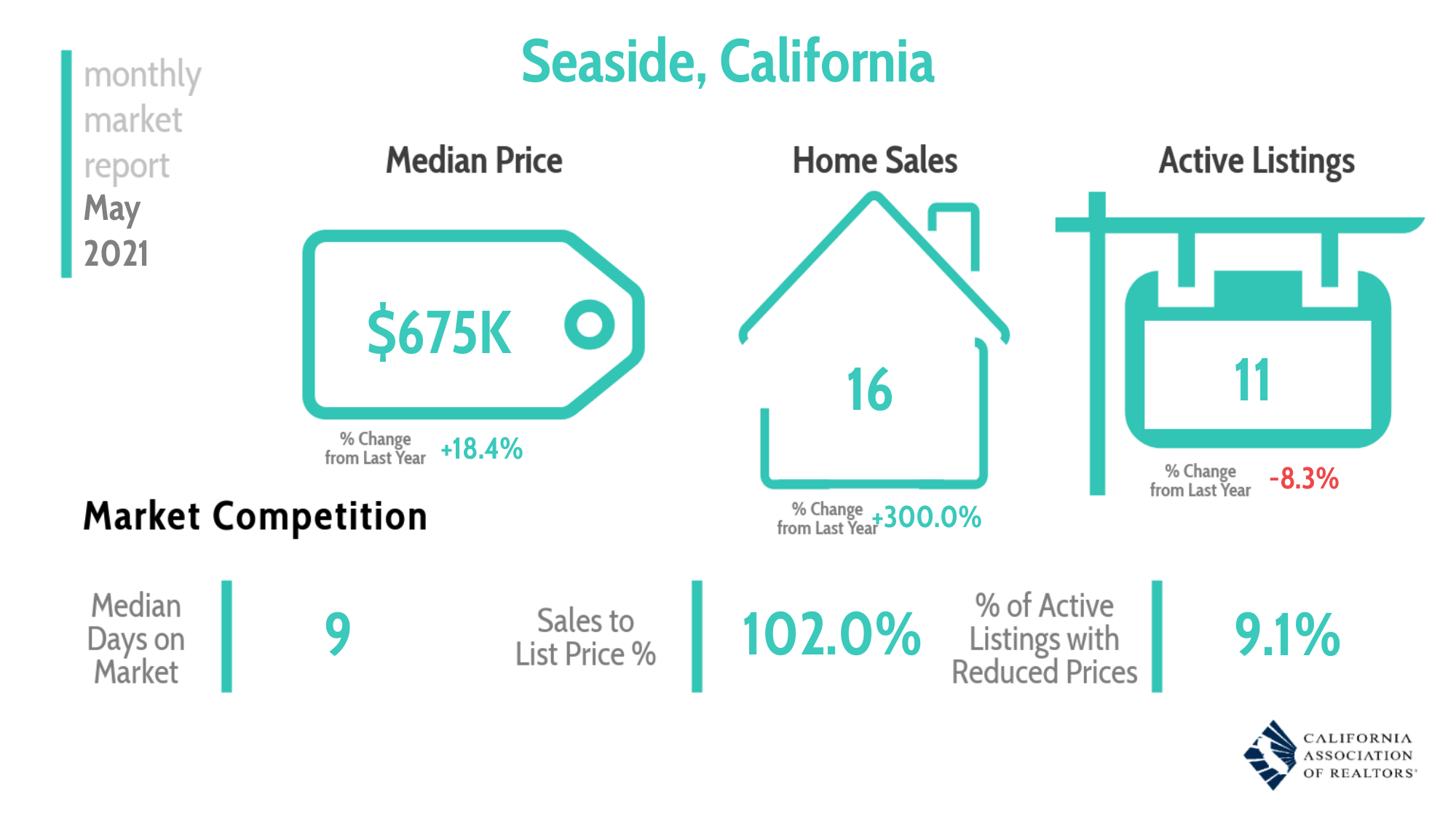 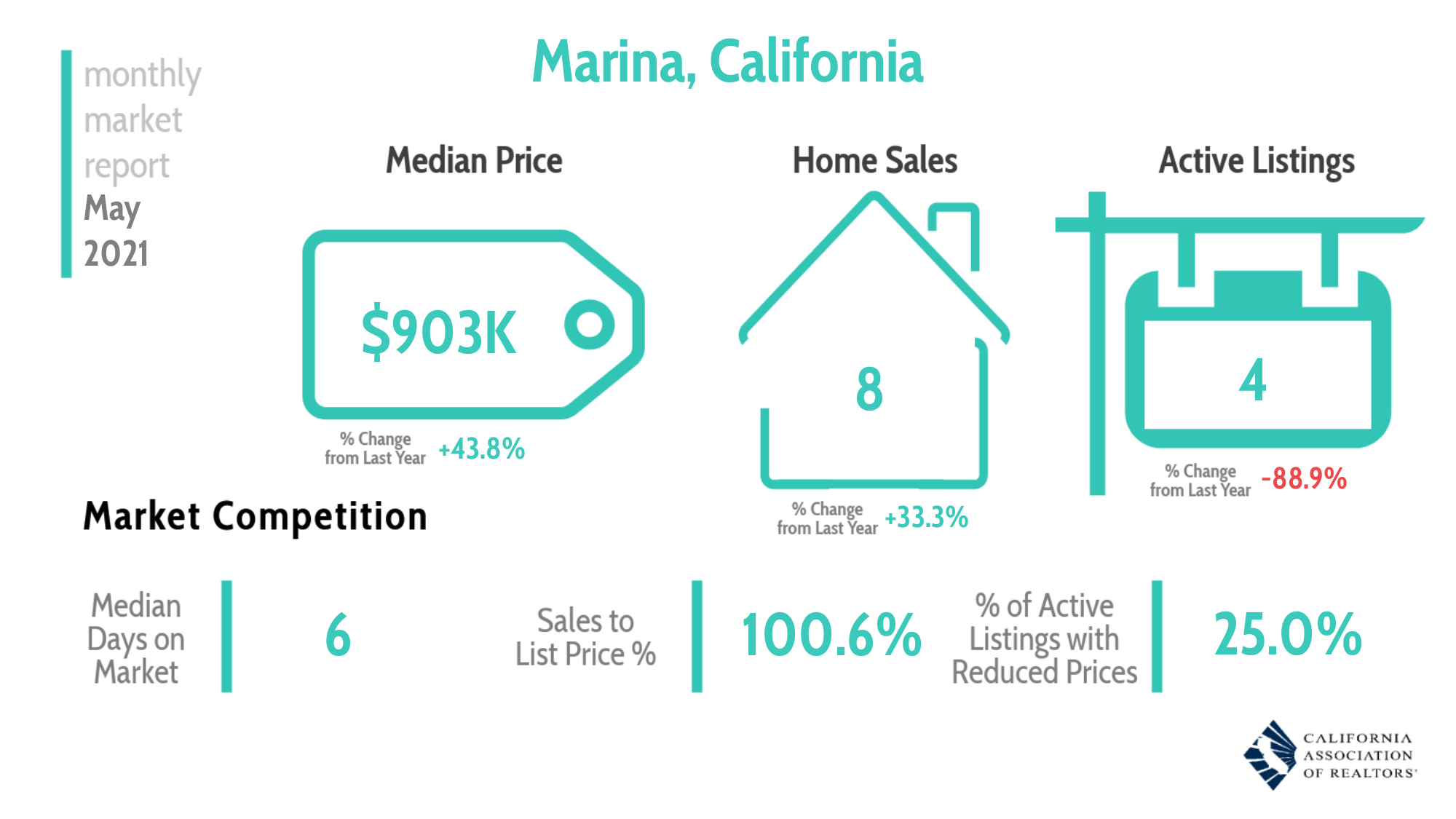 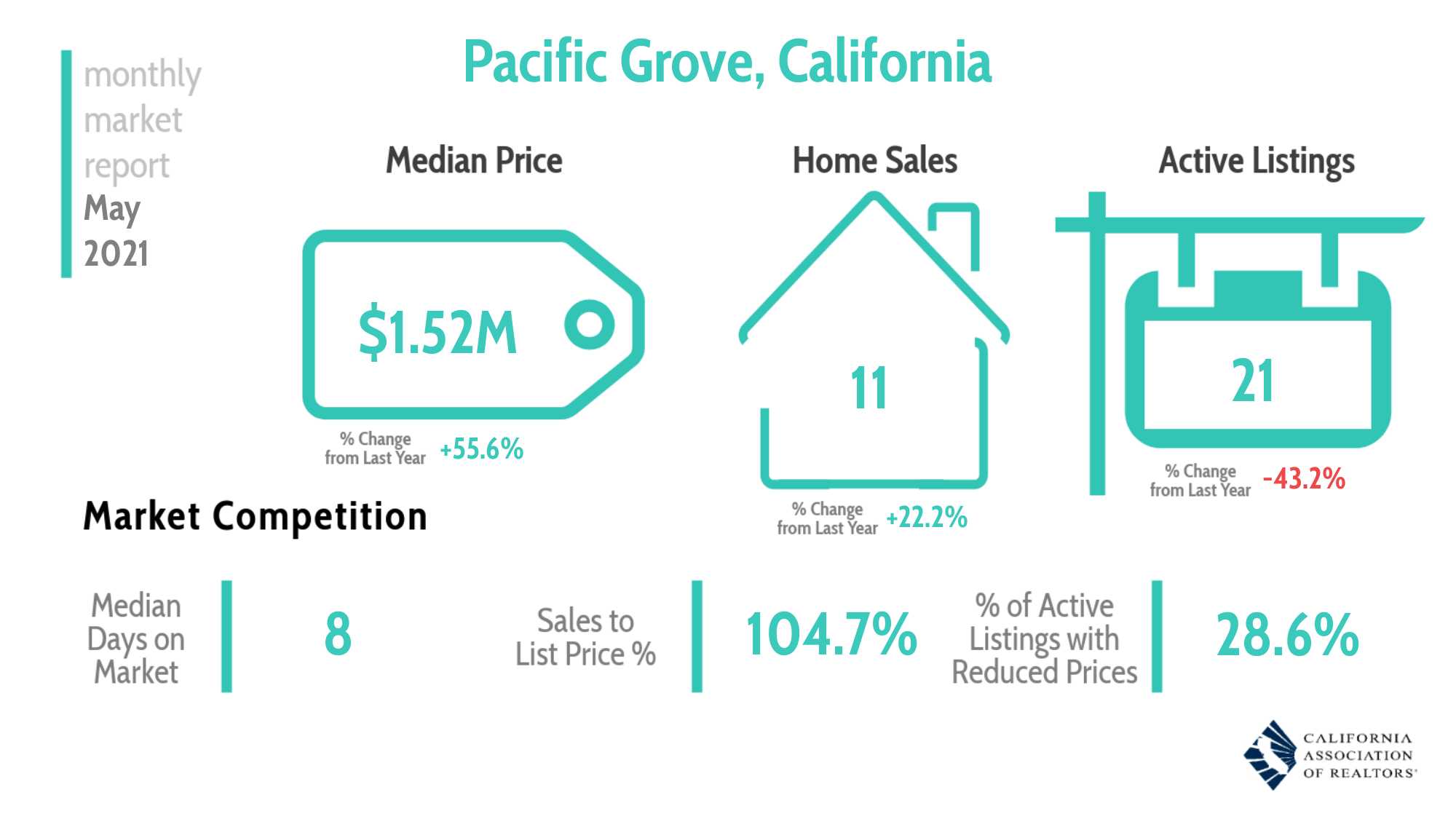 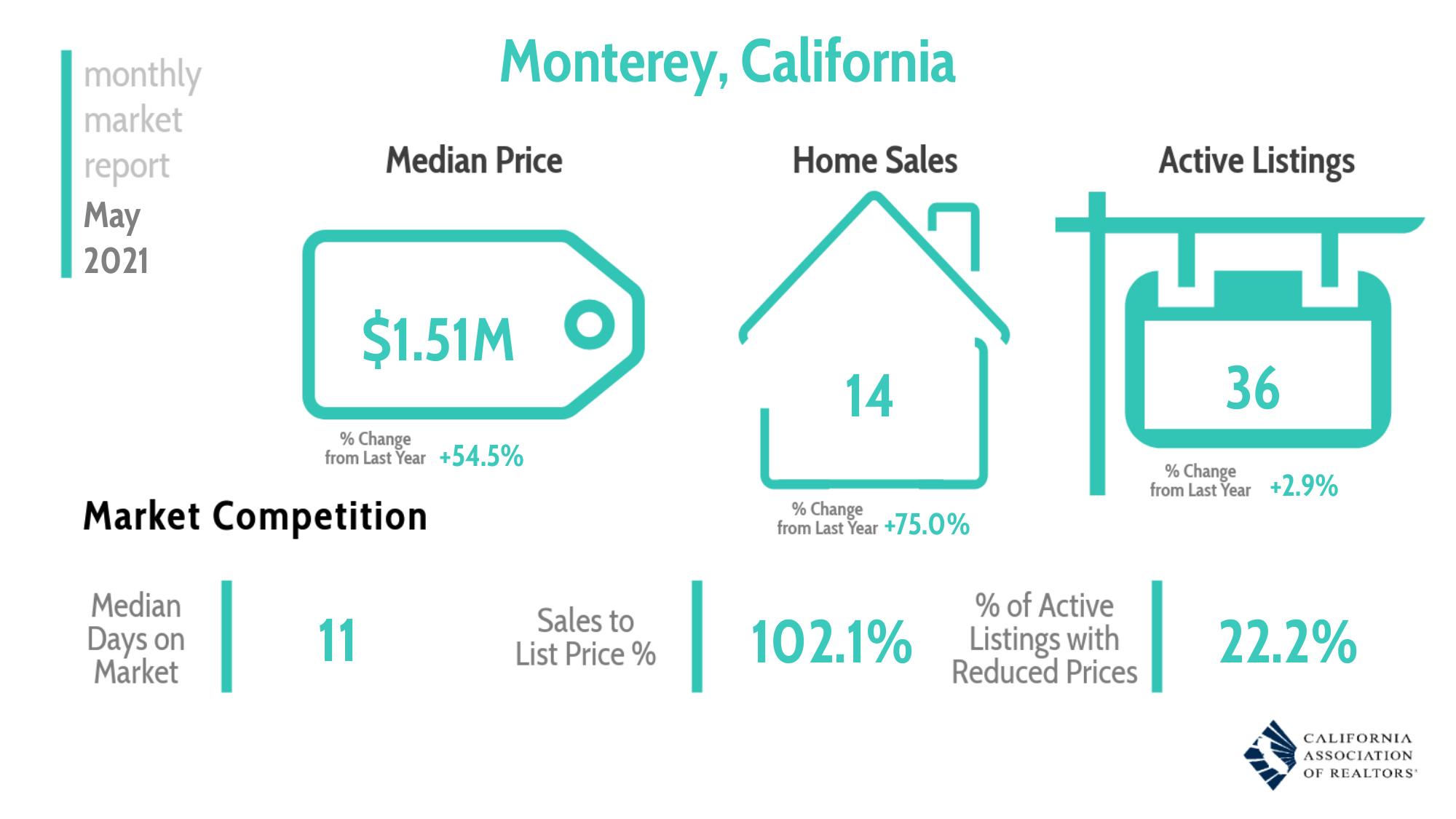 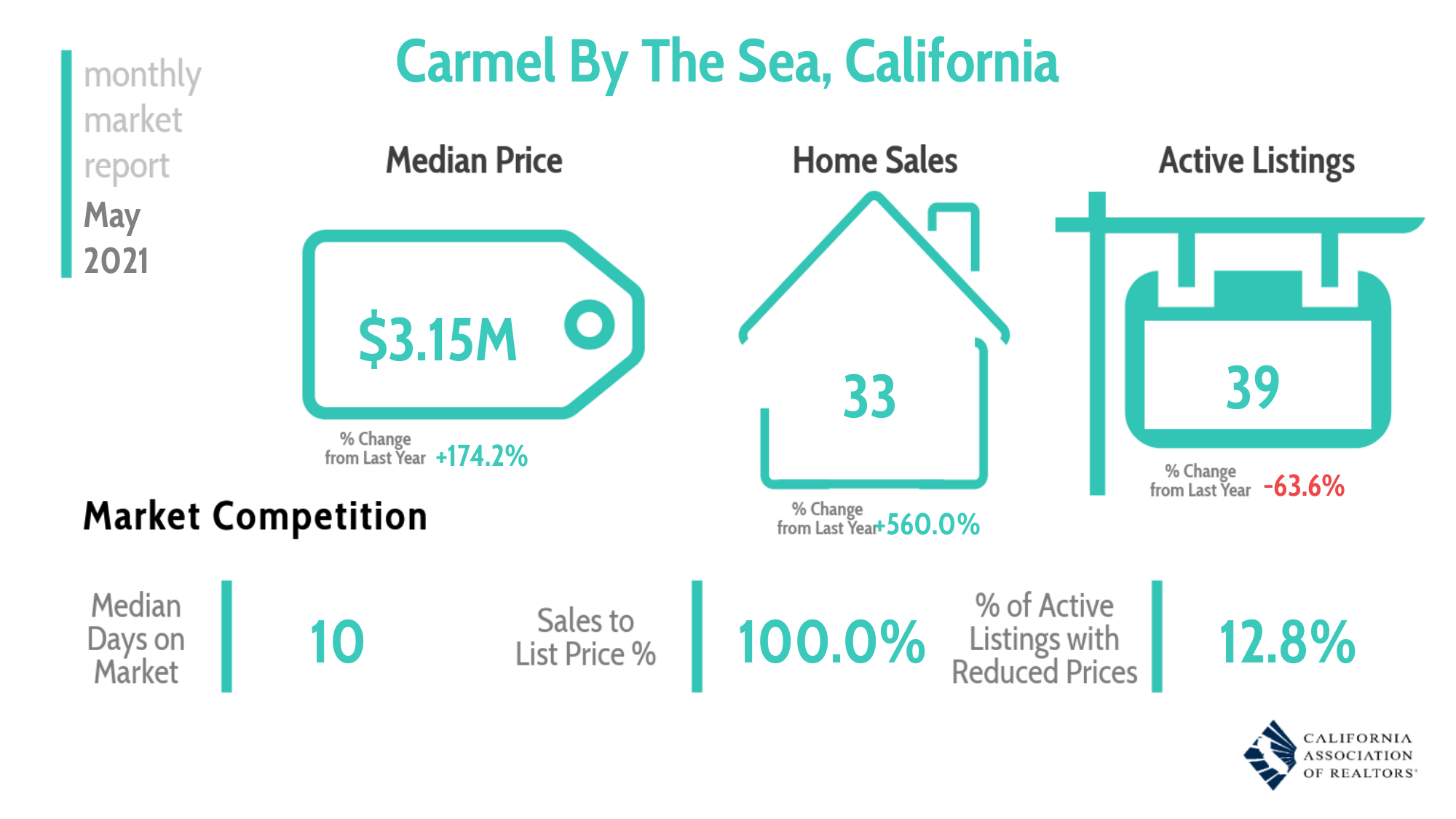 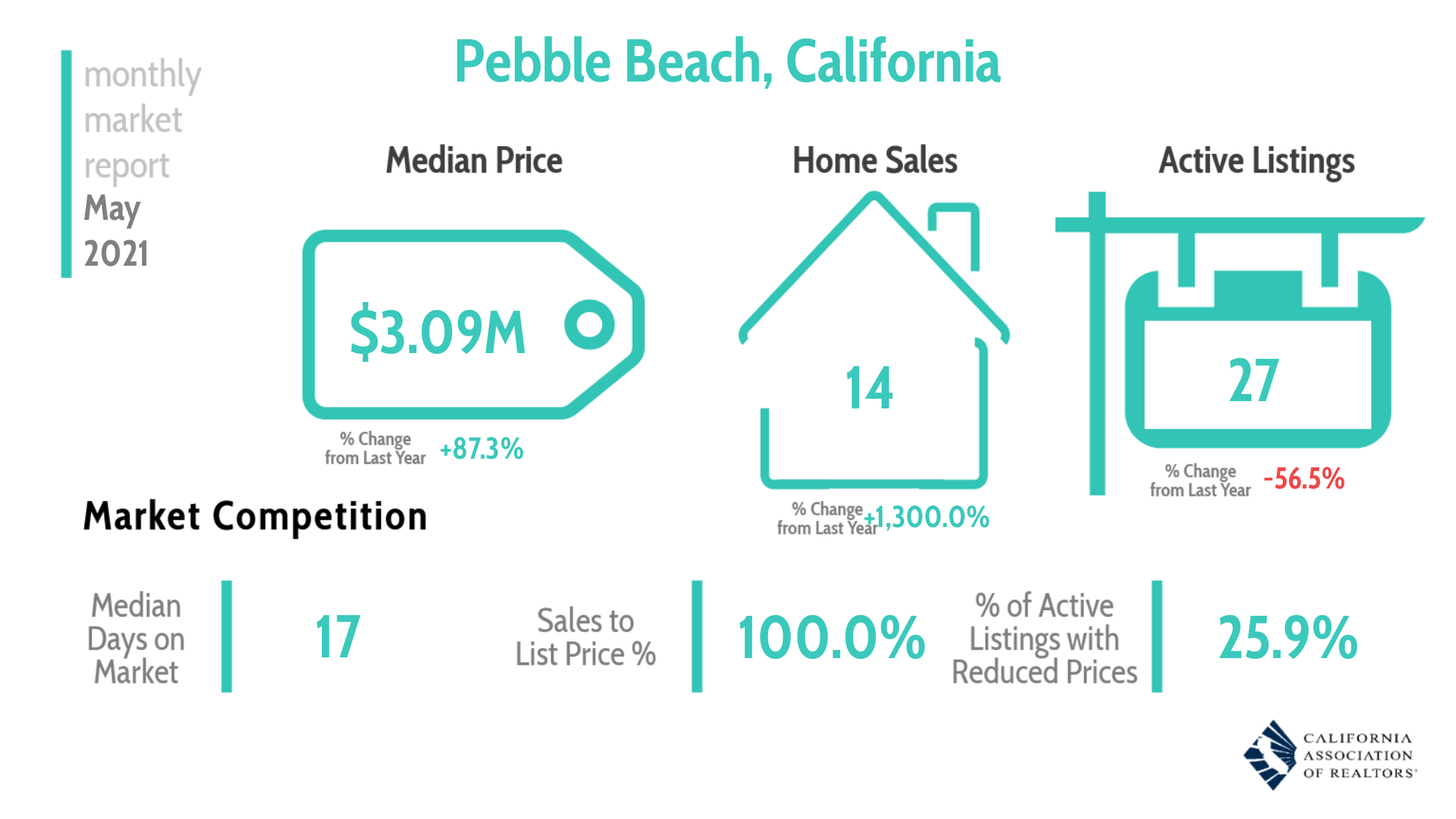 Mix of sales changed rapidly in the past year
COVID-19 
Outbreak
page
20
SERIES: Sales by Price Range
SOURCE: CALIFORNIA ASSOCIATION OF REALTORS®
California sets new record high
California, May 2021: $818,260, +0.5% MTM, +39.1% YTY
page
21
SERIES: Median Price of Existing Single Family Homes
SOURCE: CALIFORNIA ASSOCIATION OF REALTORS®
Time on market at the lowest level ever recorded
California, May 2020: 18.0 Days; May 2021: 7.0 Days
page
22
SERIES: Median Time of Market of Existing Single Family Homes
SOURCE: CALIFORNIA ASSOCIATION OF REALTORS®
Sales price-to-list price ratio climbed further
May 2021: 103.8%, +0.6% MTM, +4.2% YTY
page
23
SERIES: Sales to List Ratio of Existing Single Family Homes
SOURCE: CALIFORNIA ASSOCIATION OF REALTORS®
Seven out of ten homes sold above asking price
page
24
SERIES: Sales with sold price above asking price (Existing SFH)
SOURCE: CALIFORNIA ASSOCIATION OF REALTORS®
A Few
Red Flags
Biggest gap between buyers and sellers ever
page
26
SERIES: Google Consumer Poll
SOURCE: CALIFORNIA ASSOCIATION OF REALTORS®
[Speaker Notes: %yes
September 2018-January 2020 n=300
February 2020 and beyond n=1,000
Feb-21 n=947]
Concrete signs of buyer fatigue setting in?
Sales lose momentum even as growth rate spikes
California, May 2021 Sales: 445,660 Units, +34.6% YTD, +86.7% YTY, -2.7% MTM
page
28
SERIES: Sales of Existing Single Family Homes
SOURCE: CALIFORNIA ASSOCIATION OF REALTORS®
[Speaker Notes: *Sales are seasonally adjusted and annualized]
Interpret big weekly growth rates with caution
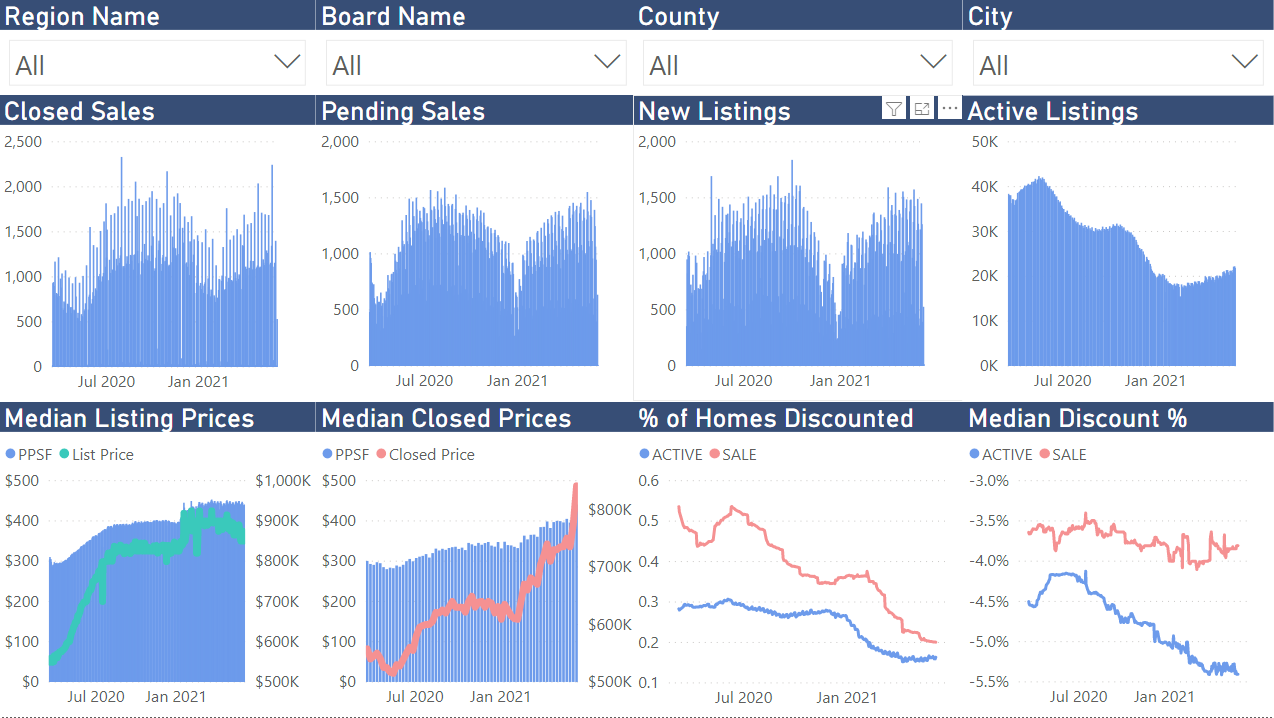 New listings up, BUT well-below pre-pandemic
New Listings (Existing Single-Family Homes)
page
31
SERIES: New Listings (Existing Single-Family Homes)
SOURCE: CALIFORNIA ASSOCIATION OF REALTORS®
Were Prices Overheated?
A Q4-2020 Analysis
California has had steady inflation over that time
Home prices have risen tremendously…
Real payments only recently above historical norms
More inequality, but prices weren’t particularly overblown
Where SHOULD
Prices Have Been?
More inequality, but prices aren’t particularly overblown
Potential for price declines, but not 2006 all over again
Prices Up Another
$100K Since Then
Strongest price growth ever recorded!
California, May 2021: $818,260, +0.5% MTM, +39.1% YTY
page
41
SERIES: Median Price of Existing Single Family Homes
SOURCE: CALIFORNIA ASSOCIATION OF REALTORS®
Rates help some, but payments still up 30%+
page
42
SERIES: Price Growth vs. Mortgage Payment Growth
SOURCE: CALIFORNIA ASSOCIATION OF REALTORS®
Even assuming 10% income growth, risk has increased
BUT… Less Potential
For Snowballing
Not as many fundamental problems in mortgage market
Many homeowners still had skin in the game
Delinquency already improving despite slower recovery
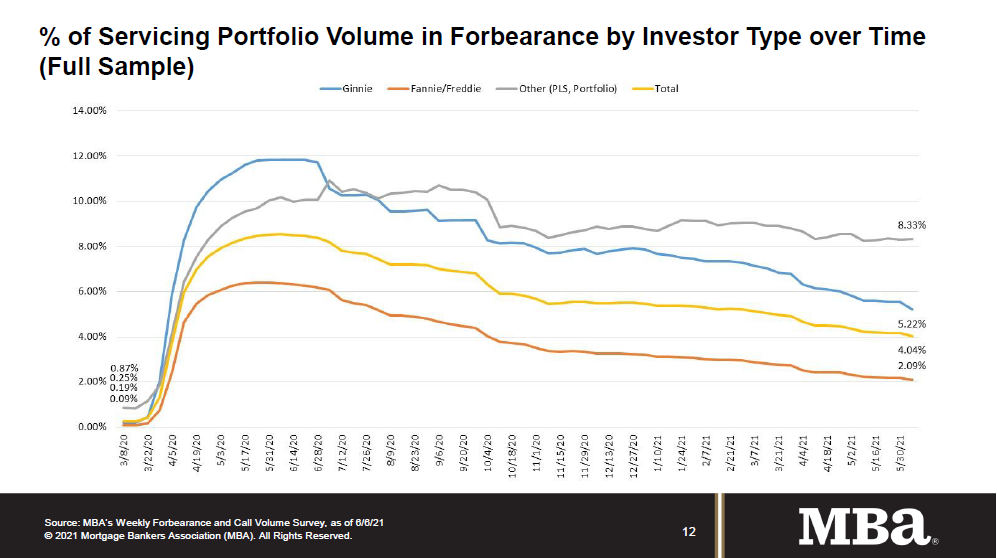 Most forbearance exits pose minimal foreclosure risk
66%
Less potential for REOs with equity, help, and 30yr FRMs
Even assuming 10% income growth, risk has increased
Cashing in on home equity ramping up!
Structural Issues
More Pressing Now
Affordability deteriorating even with lower rates
California: 2006-2021
page
54
SERIES: Housing Affordability Index of Traditional Buyers
SOURCE: CALIFORNIA ASSOCIATION OF REALTORS®
[Speaker Notes: C.A.R. began producing its Housing Affordability Index (HAI) in 1984. At that time, fixed-rate mortgages were the prevailing form of financing a home purchase, while the calculations used to produce the HAI reflected a 20 percent down payment. The methodology also assumed a monthly payment for principal, interest, taxes and insurance that was no more than 30 percent of a household’s income. In the more than two decades since the CALIFORNIA ASSOCIATION OF REALTORS® first conceived the HAI, the mortgage finance landscape has changed dramatically. The range of mortgage products available to buyers as well as underwriting criteria has changed. C.A.R. developed the new index measuring affordability for first-time home buyers to better reflect the realities of today’s real estate market.]
Where will rates end up settling?
Should we be optimistic about supply?
California’s dubious record on housing affordability
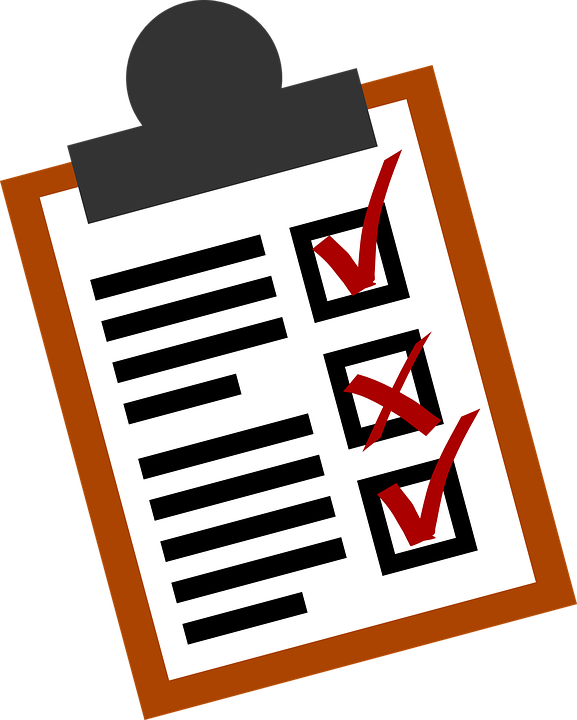 2nd worst Jobs-to-Construction ratio in nation.
The 5th lowest homeowner vacancy rate in the nation.
3rd lowest rental vacancy rate in the nation.
Record low 1.3 months of housing inventory in December. 
~$820,000 record-setting median price in May. 
2nd worst state for % of rent-burdened households.
2nd worst state for overcrowded housing.
Dead last for supplemental poverty estimates.
The need for housing is MORE urgent than ever
19%
Q. How was the property occupied?
page
58
SERIES: 2020 Housing Market Survey
SOURCE: CALIFORNIA ASSOCIATION OF REALTORS®
Optimistic
NOT Overconfident
California housing market outlook
page
60
SERIES: CA Housing Market Outlook
SOURCE:  CALIFORNIA ASSOCIATION OF REALTORS®
Concluding remarks
Housing market still doing unseasonably well
Some of this is exaggerated by last year
Headwinds are starting to crop up for buyers
Keeping it really real
Increased risk as price growth is getting more frothy
No longer explained by the basic fundamentals
Really exacerbates our structural issues, creating urgency
Putting it all together
Less potential for snowball effects, but not immune
Magnitude of worst-case correction much smaller
Need Econ 101 to kick in for sustainable growth
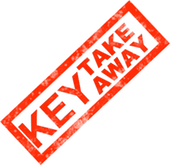 page
61
Thank You
This presentation can be found on 
www.car.org/marketdata
 Speeches & Presentations
jordanl@car.org